First day of tests (09/10/2015)

Filled bubble chamber with N2O. Reached stability in operating temperature 
Measured a very low cosmic ray background. 
Tested sensitivity with neutron source. 
Produced 7.7 MeV electron beam on 6mm Cu radiator
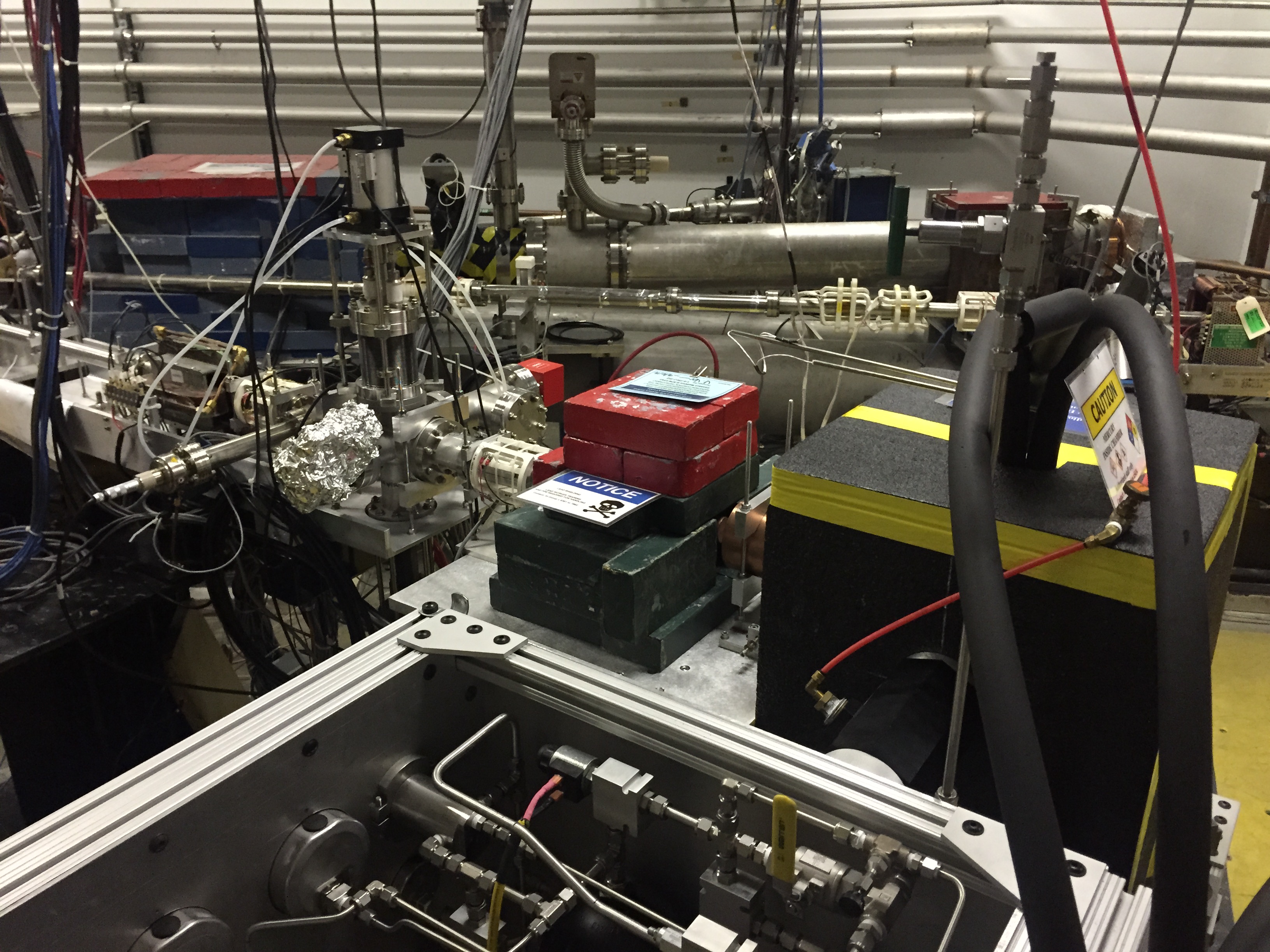 Claudio Ugalde
Filling with N2O
Neutron source (AmBe)
3 distances(source on thermal insulator, 17.3 in, 59 in).
Obtained expected drop in count rate
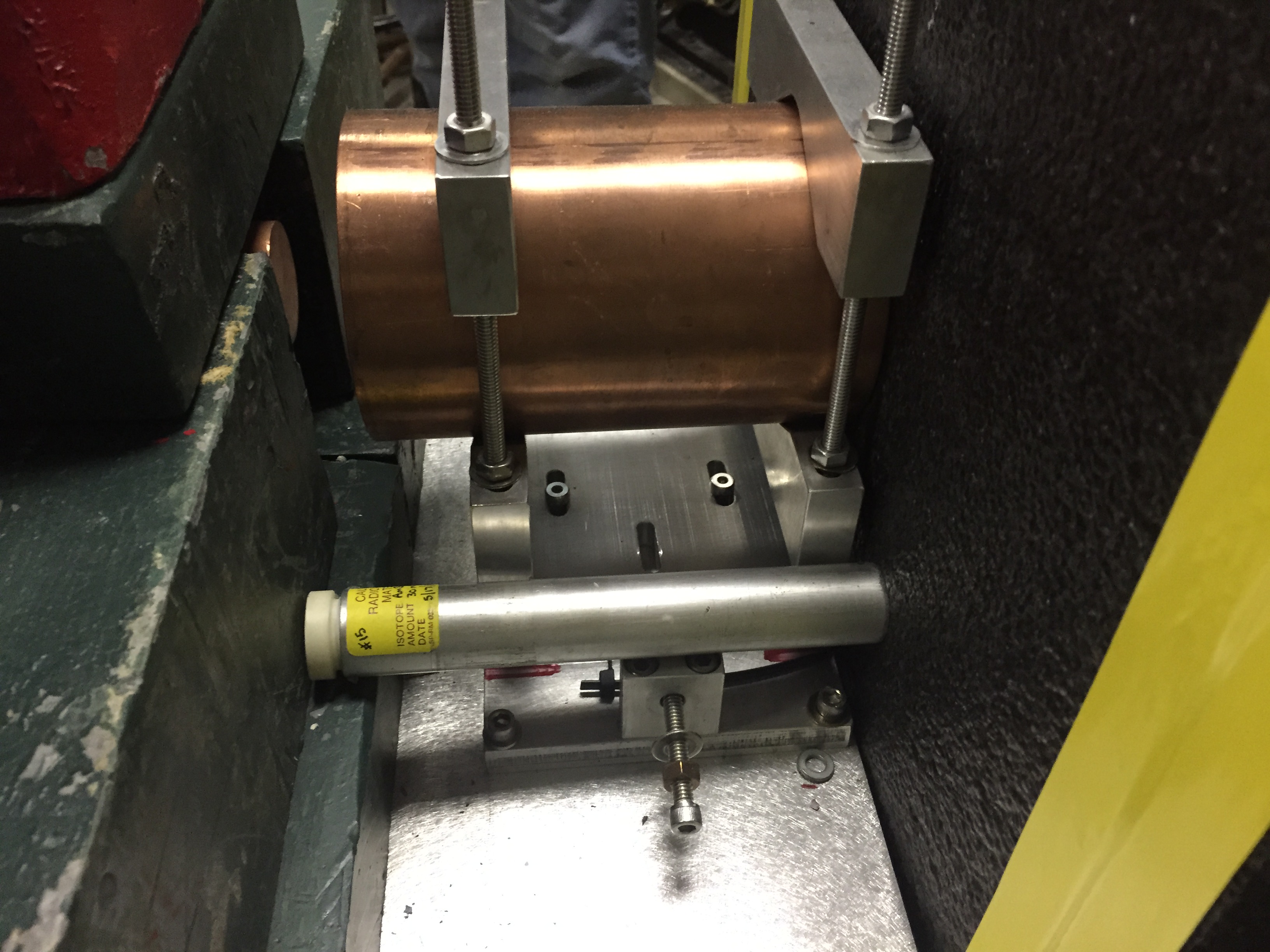 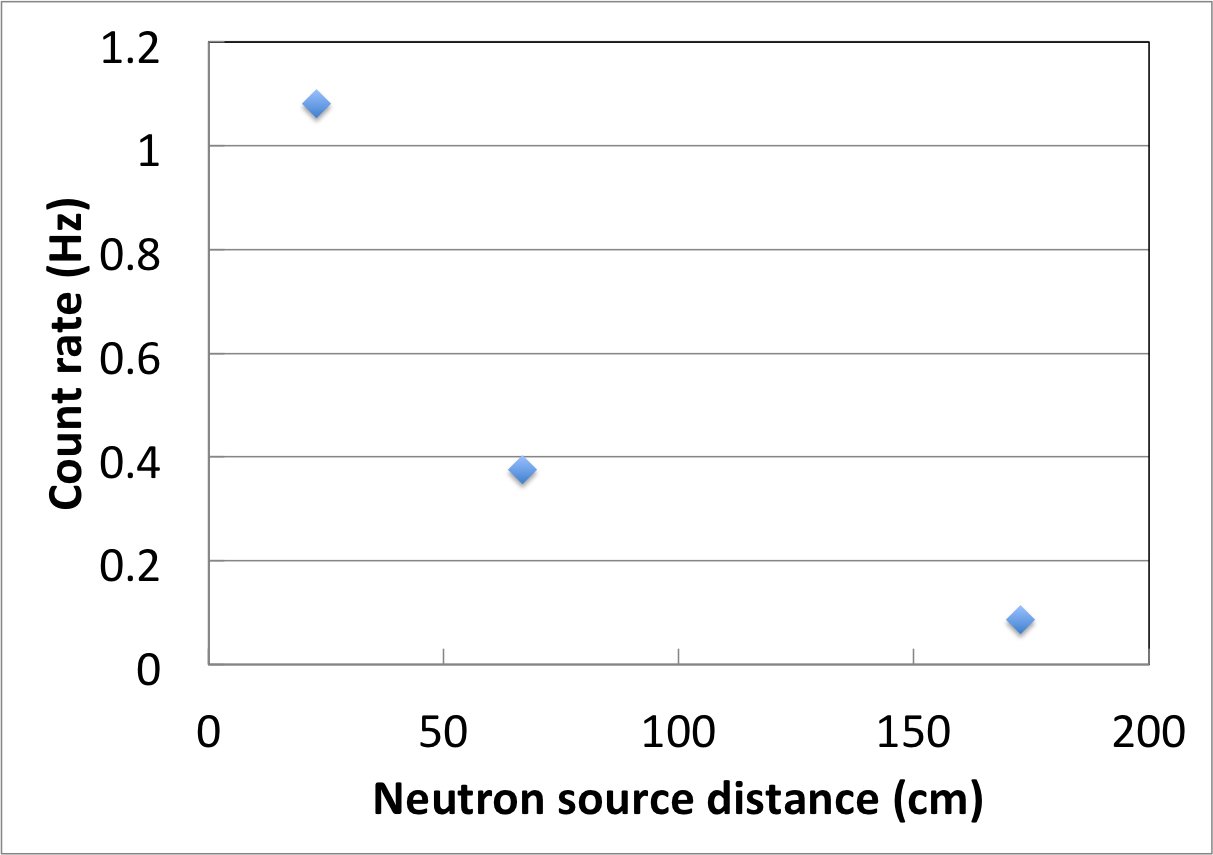 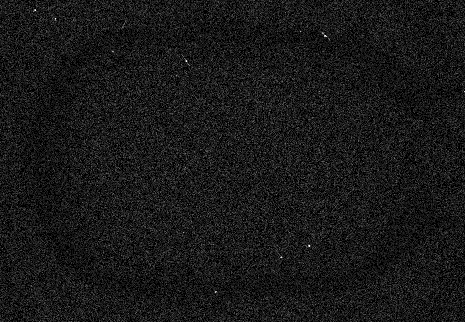 Event trigger at 0.4 mA

* Solution: Shield camera
Radiation hitting camera
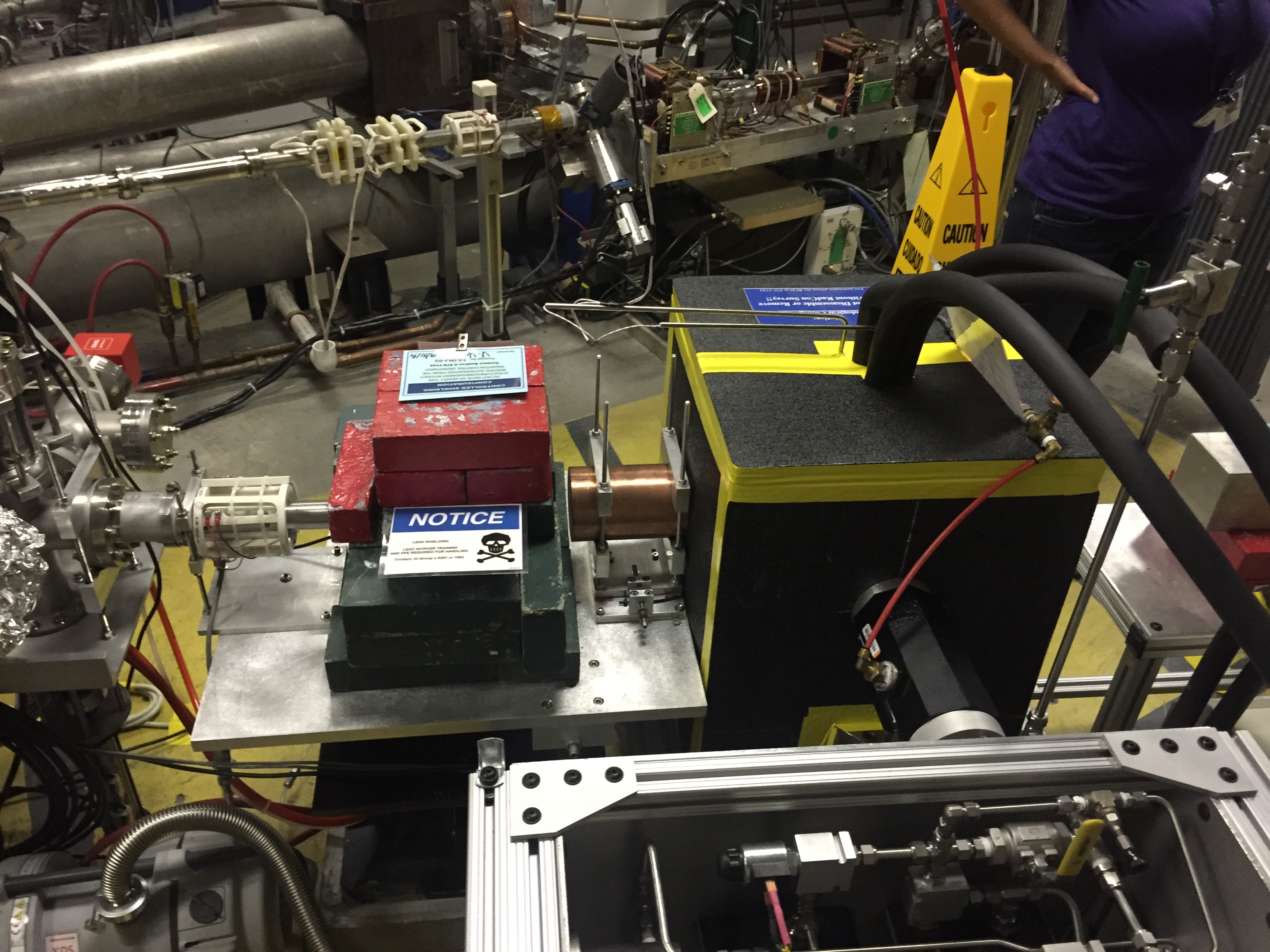 First photodisintegration event in bubble chamber with Bremsstrahlung
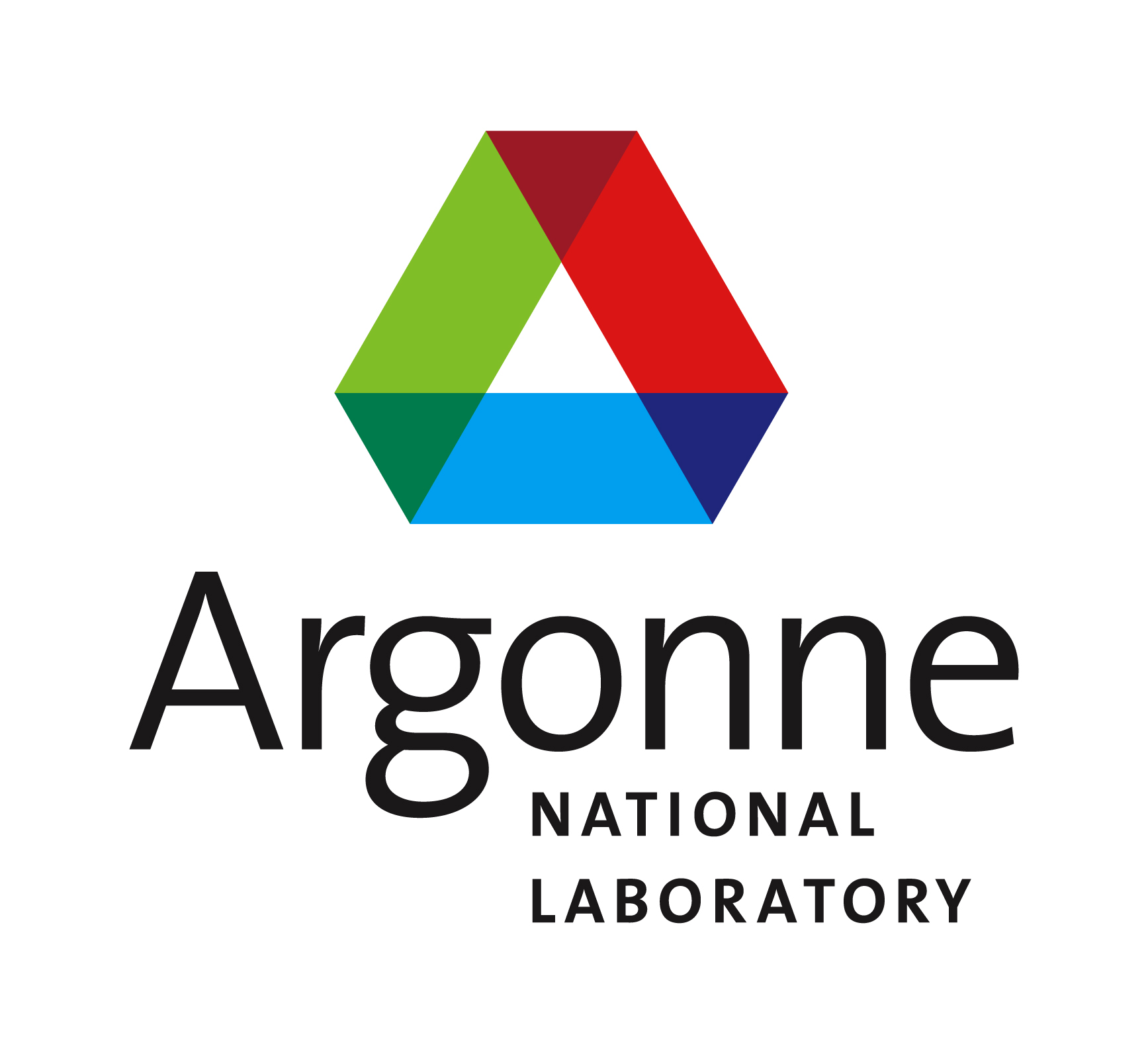 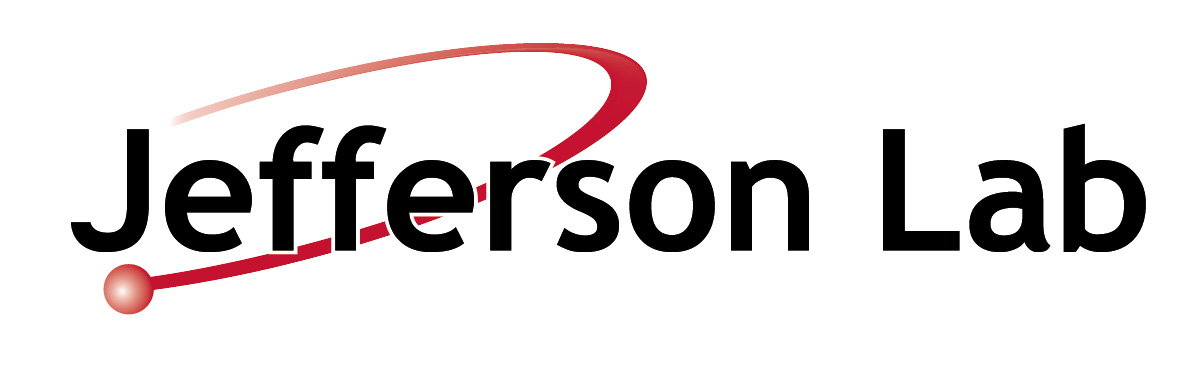 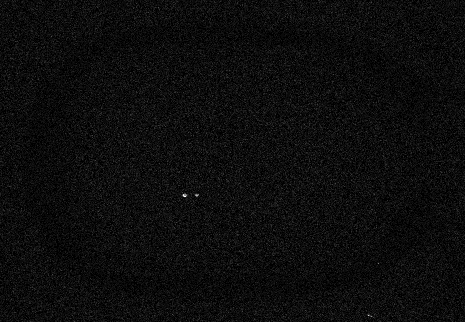 Sep 10, 2015 19:40